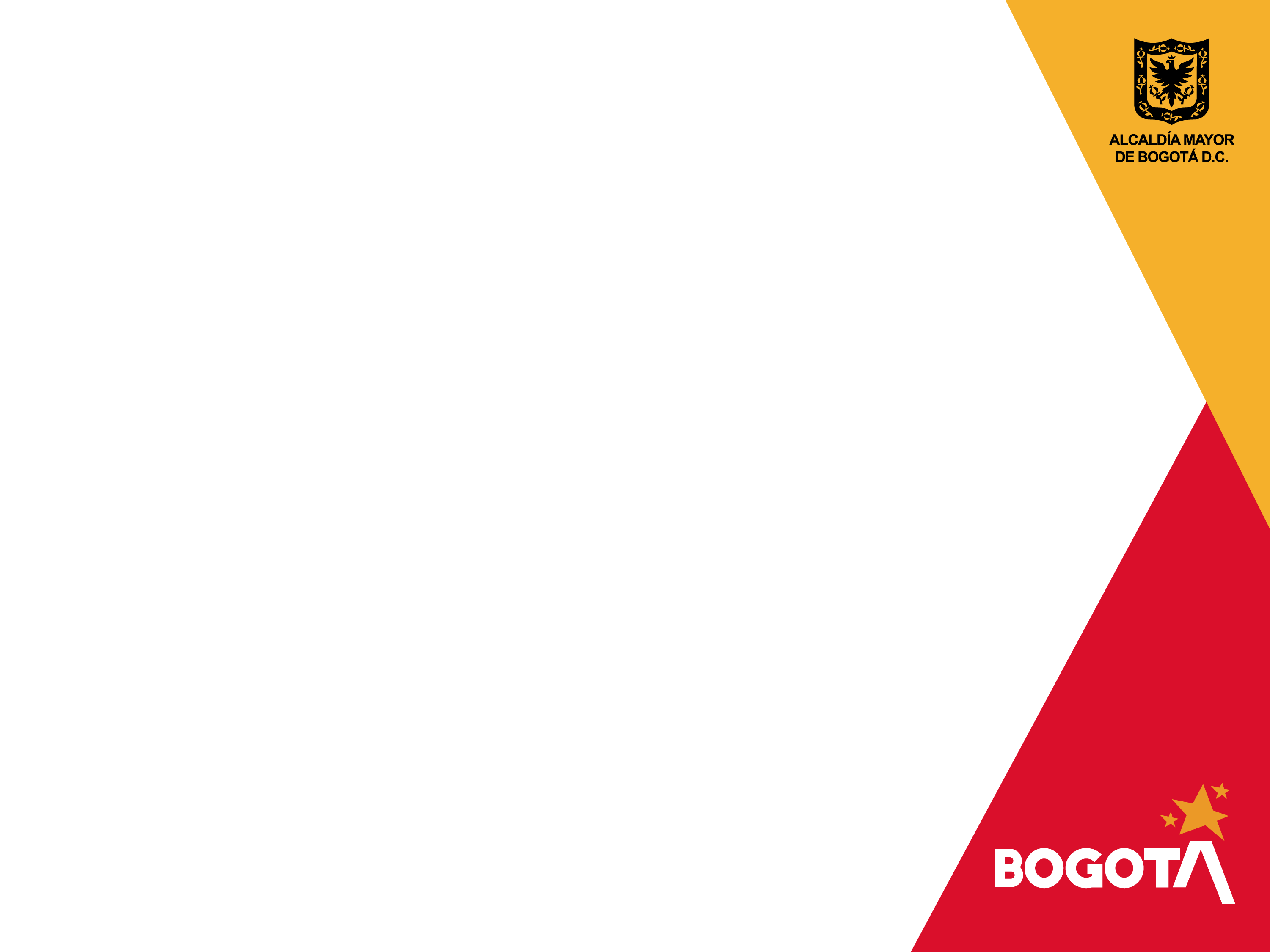 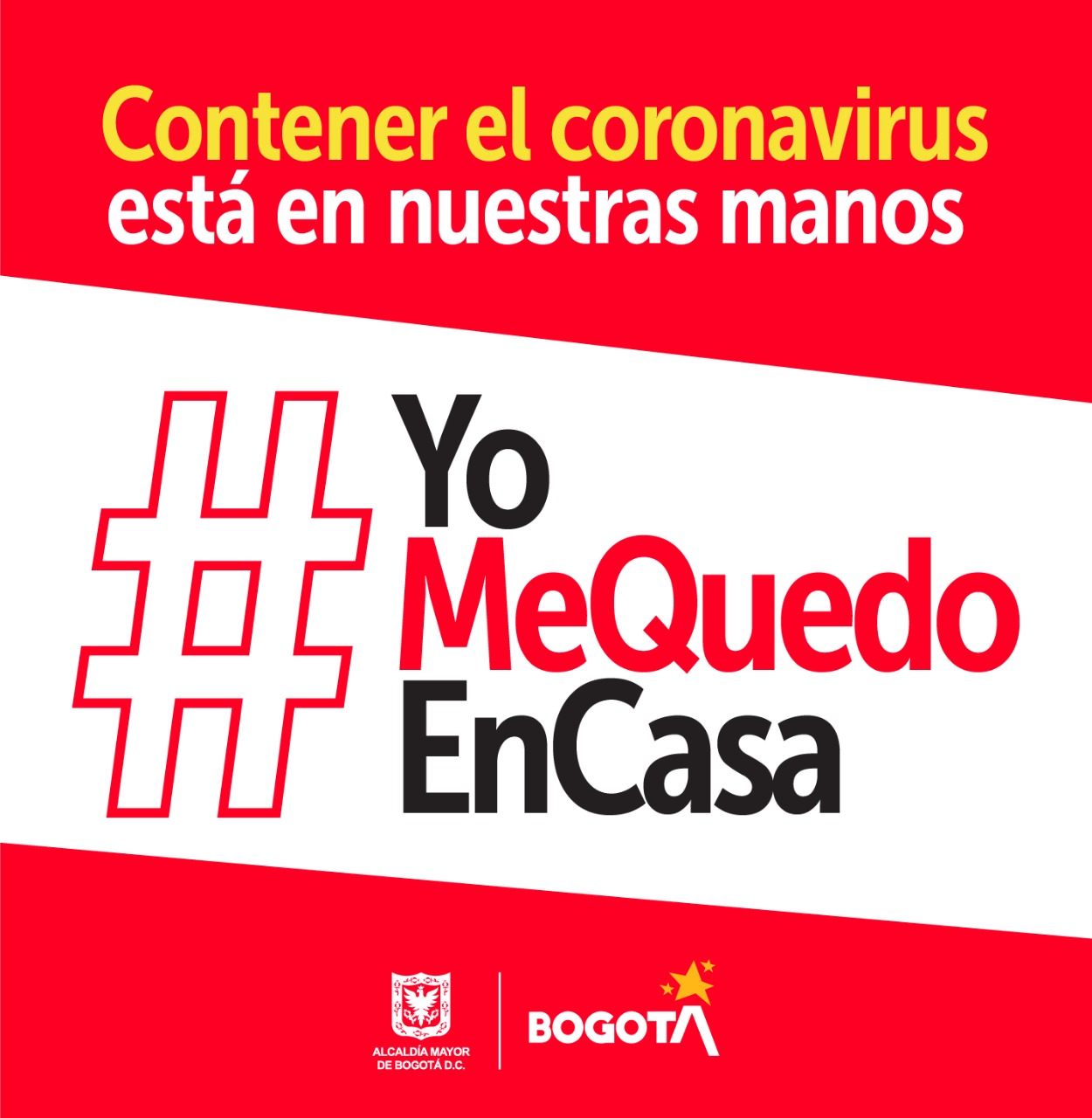 Aprende en Casa
Bogotá, abril 23 de 2020
Ficha Técnica
#YoMeQuedoEnCasa
Nota: Este informe atiende los lineamientos de la norma ISO 20252:2012
Hallazgos
#YoMeQuedoEnCasa
1. Dígame por favor, ¿Cuántas personas viven en el hogar?
5
Promedio
2. ¿Cuántos niños, niñas, adolescentes y jóvenes en edad escolar viven en su hogar?
1,7
Promedio
3. ¿Cuántos de ellos están matriculados y asisten regularmente a una institución educativa?
1,6
Promedio
¿Cuántos niños, niñas, adolescentes y jóvenes en edad escolar viven en su hogar?
Estratos
3.1. Jornada en la que estudia
Estudiantes
Ns/Nr 3%
Rural 6%
Urbano
91%
3.2. Urbano o rural
3.3. Curso
3.4. Tipo de colegio
4.2 ¿Cuántas horas del día se dedican a estudiar?
5,2
Promedio
*BASE: Estudiantes que están estudiando dese casa
¿Cuántos de ellos están matriculados y asisten regularmente a una institución educativa?
Estratos
¿Cuántos de ellos están matriculados y asisten regularmente a una institución educativa?
4. Las personas que mencionó, ¿están actualmente estudiando desde la casa?
Algunas 7%
Ninguna 2%
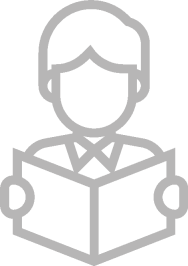 Todas
91%
Las personas que mencionó, ¿están actualmente estudiando desde la casa?
Estratos
¿Por qué no están estudiando desde la casa?
Estrato
* Aplica solo para los niños(as) y jóvenes en edad escolar que no están estudiando en casa
¿Cuántas horas del día se dedican a estudiar?
¿Cuántas horas del día se dedican a estudiar?
Estrato
¿Cuántas horas del día se dedican a estudiar?
Tipo de colegio
4.3. ¿Qué materiales usan para estudiar?
4.4. ¿Por qué no están estudiando desde la casa?
*BASE: encuestados que respondieron que están estudiando desde la casa
*BASE: encuestados que respondieron que no están estudiando desde la casa
Indicador de acceso por estrato y rango de ingresos del hogar
Se plantea que un hogar con mayores ingresos, tiene mejor y mayor acceso a los materiales que se usan para el estudio de los niños, niñas y jóvenes que viven ahí.
5. En relación con la situación de estudiar desde la casa por parte de los niños, niñas y jóvenes que viven con usted, por favor indique si:
6. ¿Cuál es su parentesco  con ellos?
Respondieron 
Sí
Respondieron 
No
*BASE: encuestados que respondieron que están estudiando desde la casa
Proporción de hogares en los que respondieron afirmativamente las siguientes situaciones, según Estrato
6. ¿Cuál es su parentesco  con ellos?
20
7.2. ¿Cree que este material (herramientas) les ha sido útil para aprender?
7. ¿Los profesores les han facilitado herramientas de estudio?
7.1. ¿Qué tipo de material (herramientas) les han facilitado?
No
19%
No
15%
Ns/Nr 1%
Ns/Nr 1%
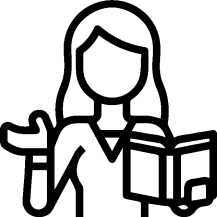 Sí
80%
Sí
84%
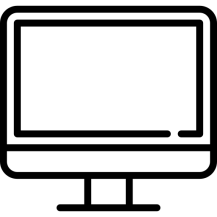 *BASE:  Encuestados que respondieron que los profesores les han facilitado herramientas de estudio
¿Los profesores les han facilitado herramientas de estudio? Estrato
8. ¿A través de qué medios se comunican con los profesores?
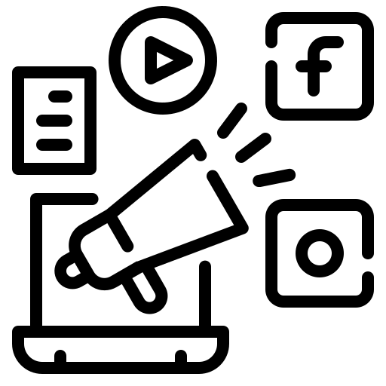 ¿A través de qué medios se comunican con los profesores? Estrato
9. ¿Los niños, niñas y jóvenes de su casa ven los programas educativos de Canal Capital?
Sí
7%
Ns/Nr 1%
A veces
23%
No
69%
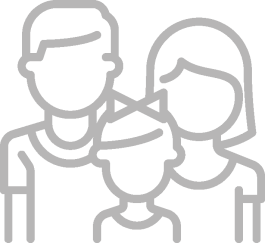 ¿Los niños, niñas y jóvenes de su casa ven los programas educativos de Canal Capital?
Estrato
¿Los niños, niñas y jóvenes de su casa ven los programas educativos de Canal Capital?
Tipo de colegio
10. ¿Está familiarizado con la estrategia Aprende en Casa de la Secretaría de Educación?
Ns/Nr 1%
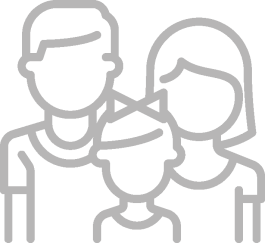 Sí
39%
No
60%
¿Está familiarizado con la estrategia «Aprende en casa» de la Secretaría de Educación?
Tipo de colegio
Caracterización de quienes conocen la estrategia «Aprende en casa» de la Secretaría de Educación
Cuidadores de los(as) menores
Hogares
Caracterización de quienes conocen la estrategia «Aprende en casa» de la Secretaría de Educación
Menores de edad
Caracterización de quienes NO conocen la estrategia «Aprende en casa» de la Secretaría de Educación
Menores de edad
Hogares
No
1%
No
11%
Ns/Nr 1%
Ns/Nr 2%
10.1 ¿Esta estrategia ha sido útil para apoyar el aprendizaje en casa?
10.3 ¿Ha sido útil la información para familias o cuidadores que encuentra allí?
Sí
88%
Sí
97%
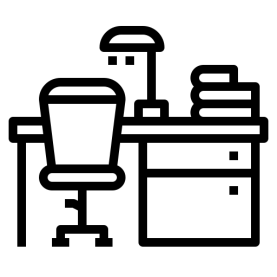 No
7%
Ns/Nr 1%
Sí
21%
10.2 ¿Ha consultado la información para familias o cuidadores que se encuentra en la página web de «Aprende en Casa»?
10.4 ¿Ha podido acceder a la información fácilmente?
No
78%
Sí
93%
*Base: Encuestados que respondieron que están familiarizados con la estrategia Aprende en Casa y han consultado en la página web
*Base: Encuestados que respondieron que están familiarizados con la estrategia Aprende en Casa
11. Pensando en la dinámica de la última semana de los niños, niñas y jóvenes que viven con usted, cuénteme ¿cuántos días aproximadamente han realizado las siguientes actividades?:
11. Pensando en la dinámica de la última semana de los niños, niñas y jóvenes que viven con usted, cuénteme ¿cuántos días aproximadamente han realizado las siguientes actividades?
Por estratos
11. Pensando en la dinámica de la última semana de los niños, niñas y jóvenes que viven con usted, cuénteme ¿cuántos días aproximadamente han realizado las siguientes actividades?
Por estratos
11. Pensando en la dinámica de la última semana de los niños, niñas y jóvenes que viven con usted, cuénteme ¿cuántos días aproximadamente han realizado las siguientes actividades?
Por estratos
11. Pensando en la dinámica de la última semana de los niños, niñas y jóvenes que viven con usted, cuénteme ¿cuántos días aproximadamente han realizado las siguientes actividades?
Por estratos
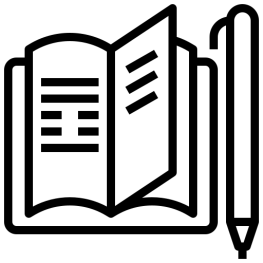 12. La actual situación de estudio desde casa por parte de los niños, niñas y jóvenes de su hogar, le genera un sentimiento de:
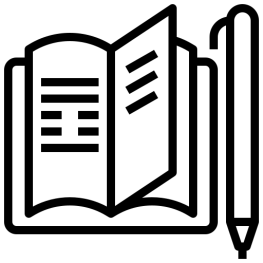 12. La actual situación de estudio desde casa por parte de los niños, niñas y jóvenes de su hogar, le genera un sentimiento de:
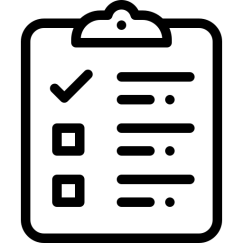 13. De las siguientes opciones. dígame por favor las tres que considera que más le ayudaría a los niños, niñas, adolescentes y jóvenes de su hogar para continuar con su proceso de aprendizaje en casa
14. En general, ¿cómo se siente con la experiencia de estudio desde casa de los niños, niñas y/o jóvenes que viven con usted?
Muy satisfecho
6%
Ns/Nr: 1%
Muy insatisfecho
5%
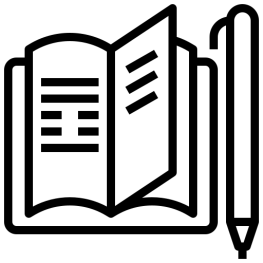 Insatisfecho
23%
Satisfecho
65%
Relación entre la satisfacción con la experiencia de estudio desde casa y el acceso a condiciones adecuadas
La cuarentena
#YoMeQuedoEnCasa
15. ¿Qué tan de acuerdo está usted con la medida de aislamiento en la casa?
Nada de acuerdo
2%
Ns/Nr: 1%
Parcialmente de acuerdo
16%
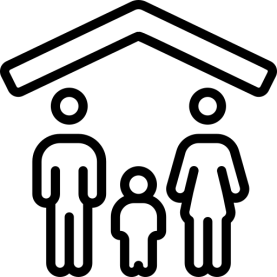 Muy de acuerdo
81%
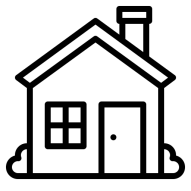 16. Por favor dígame si para usted ha sido muy fácil, fácil, difícil o muy difícil durante el aislamiento:...
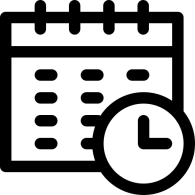 17. ¿Qué tan probable considera usted que suceda lo siguiente en el próximo mes (una vez pase la cuarentena)?
Caracterización
Sociodemográfica
#YoMeQuedoEnCasa
Informantes
¿En qué grupo de edad se encuentra usted?
¿Con qué género se identifica usted?
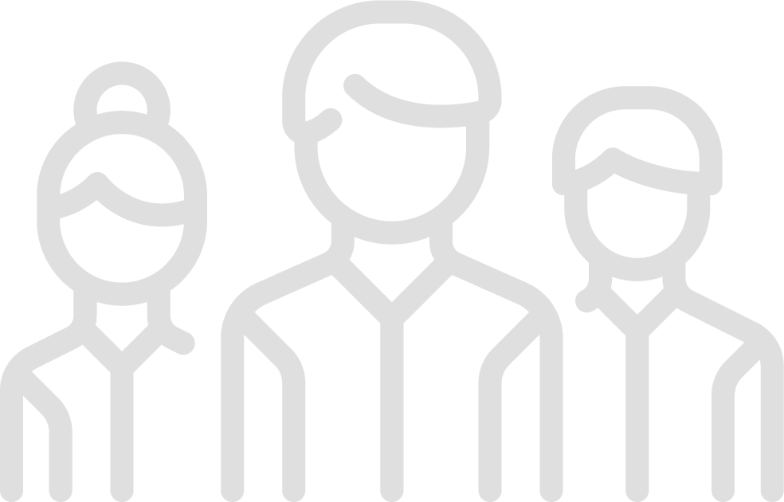 41%
25%
70%
30%
23%
11%
Femenino
Masculino
Por favor dígame ¿con cuál estrato le llega el servicio de energía  eléctrica donde usted reside?
21%
31%
48%
49
19. El rango de ingresos que recibieron  en su hogar el mes pasado se encuentra:
20. El rango de ingresos que estiman recibir en su hogar el próximo mes se encuentra:
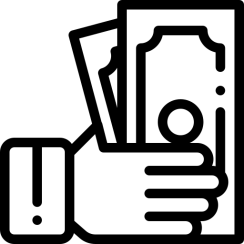 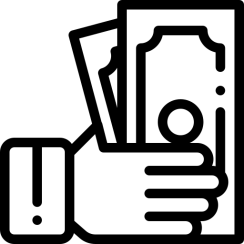 19. El rango de ingresos que recibieron  en su hogar el mes pasado se encuentra:
18. Usted ¿A qué se dedica?
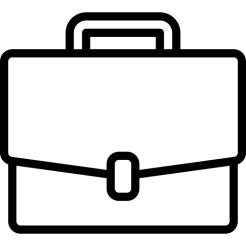 21. De acuerdo con su cultura, pueblo o rasgos físicos, usted es o se reconoce como:
OTROS INDICADORES
#YoMeQuedoEnCasa
Uso de internet en el estudio y la realización de tareas
Uso de internet en el estudio y la realización de tareas
Percepción de la utilidad del material y las herramientas enviados por los profesores
Condiciones económicas del hogar durante la cuarentena
Dificultades que se han presentado en los hogares y su relación con las condiciones económicas del hogar
Dificultades que se han presentado en los hogares y su relación con las condiciones económicas del hogar
GRACIAS
#YoMeQuedoEnCasa